LIFE13 INF/GR/000188
Οι οικολογικές υπηρεσίες, τα κοινωνικά οφέλη και η οικονομική αξία των υπηρεσιών των οικοσυστημάτων  στις περιοχές του Δικτύου NATURA 2000 στην Κρήτη
Οι περιοχές Natura 2000 του Δήμου Αμαρίου και οι οικοσυστημικές υπηρεσίες τους
Παναγιώτης Γεωργιακάκης
Δρ. Περιβαλλοντικής Βιολογίας
Μ.Φ.Ι.Κ.
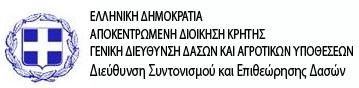 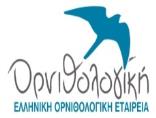 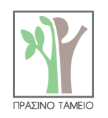 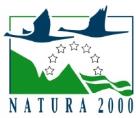 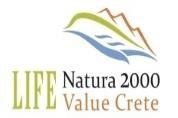 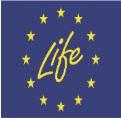 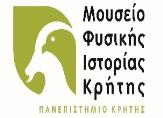 GR4330004 ΤΚΣ
ΠΡΑΣΣΑΝΟ ΦΑΡΑΓΓΙ - ΠΑΤΣΟΣ – ΣΦΑΚΟΡΥΑΚΟ ΡΕΜΑ – ΠΑΡΑΛΙΑ ΡΕΘΥΜΝΟΥ & ΕΚΒΟΛΗ ΓΕΡΟΠΟΤΑΜΟΥ, ΑΚΡ. ΛΙΑΝΟΣ ΚΑΒΟΣ - ΠΕΡΙΒΟΛΙΑ
GR4330005 ΤΚΣ
ΟΡΟΣ ΙΔΗ (ΒΟΡΙΖΙΑ,
ΓΕΡΑΝΟΙ, ΚΑΛΗ ΜΑΔΑΡΑ)
GR4330006 ΖΕΠ
ΣΩΡΟΣ - ΑΓΚΑΘΙ - ΚΕΔΡΟΣ
GR4330002 ΤΚΣ
ΟΡΟΣ ΚΕΔΡΟΣ
GR4330009 ΖΕΠ
ΟΡΟΣ ΨΗΛΟΡΕΙΤΗΣ (ΝΔ ΤΜΗΜΑ)
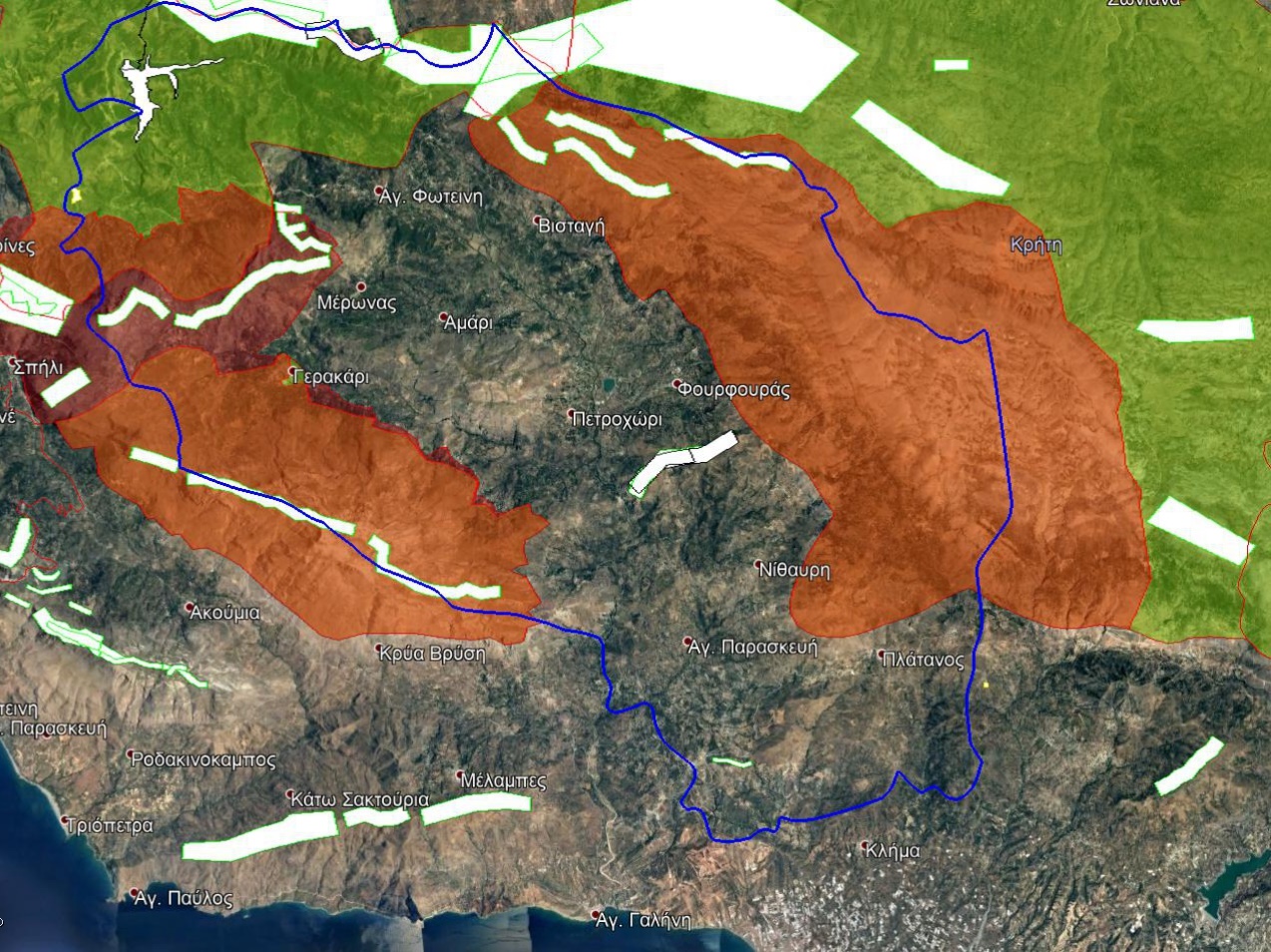 Προστατευομενοι οικοτοποι δ. ΑΜΑΡΙου
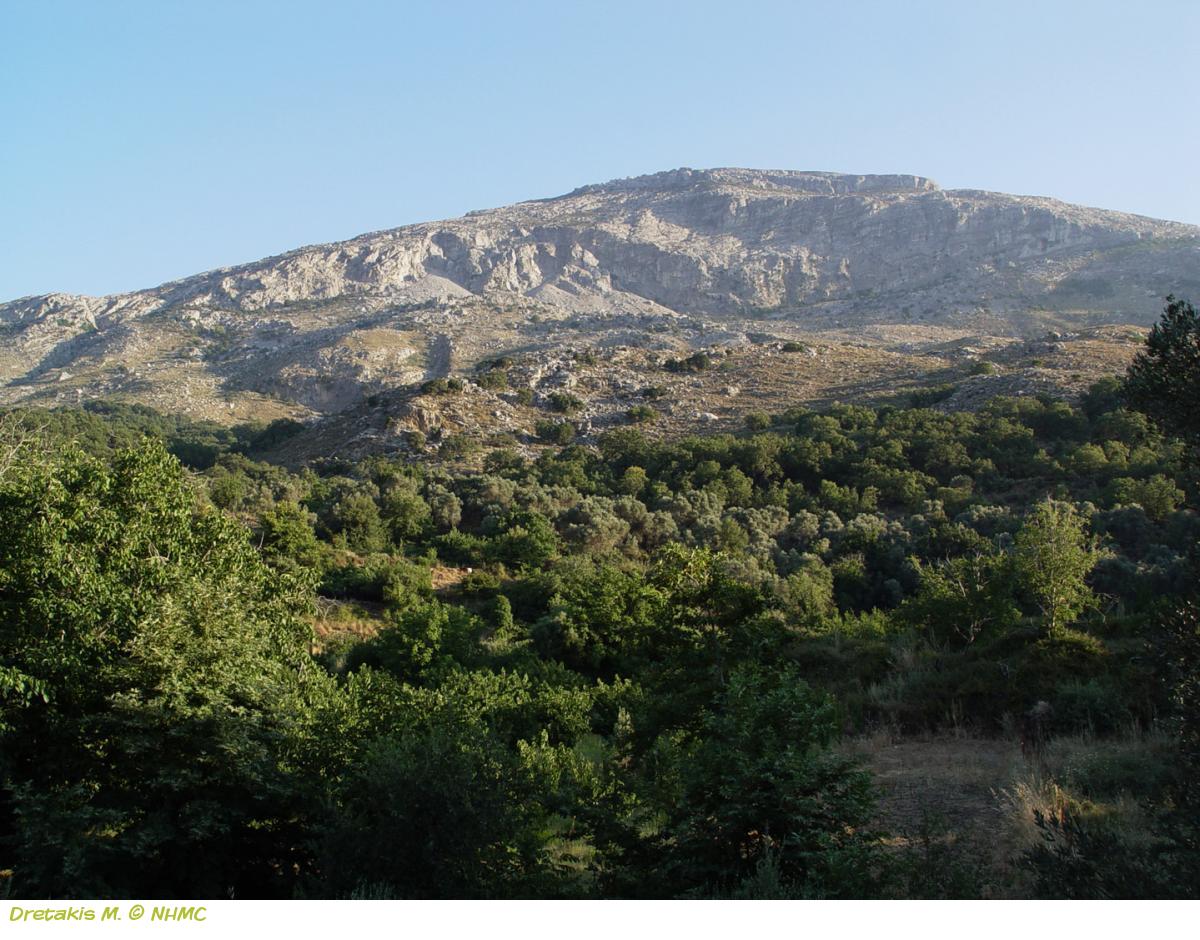 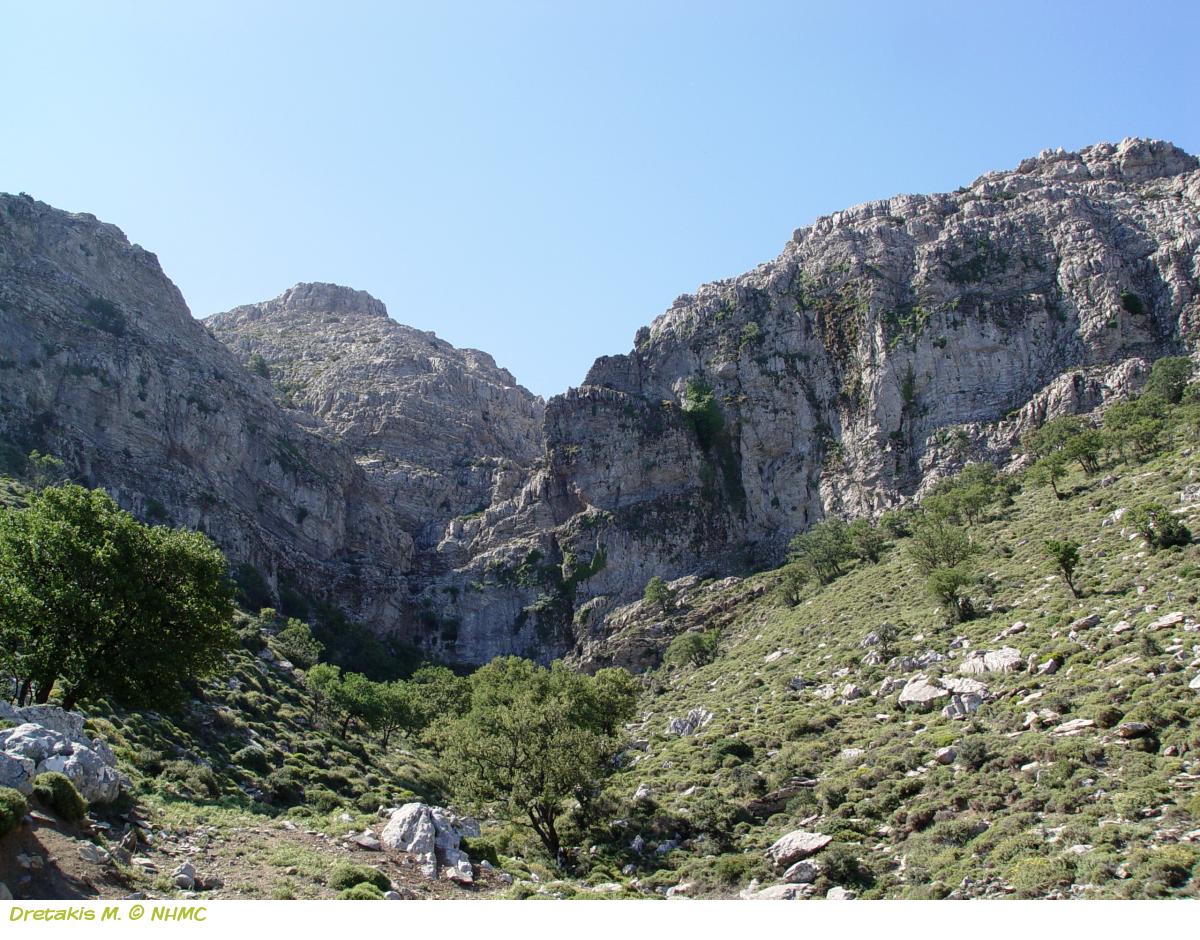 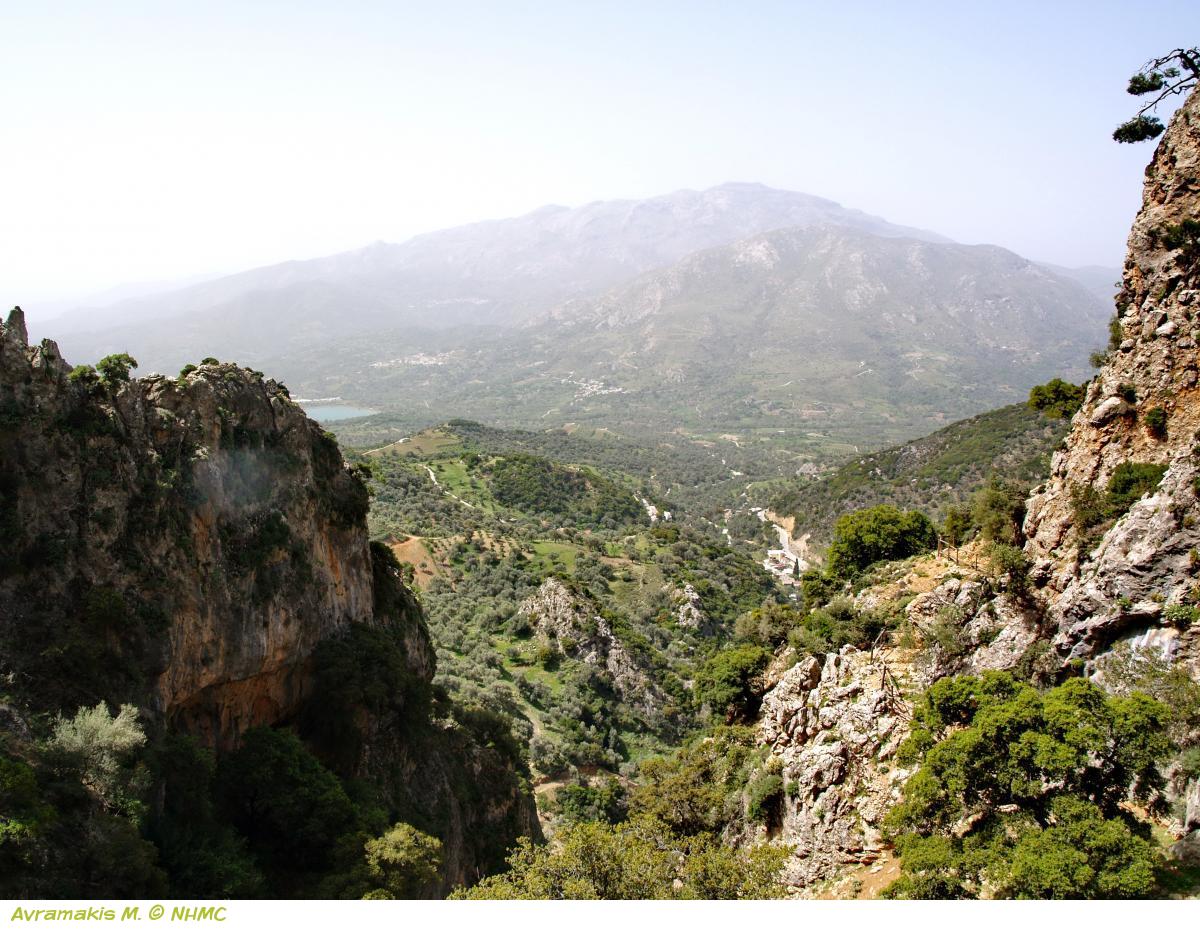 Ειδη χαρακτηρισμου στο δ. ΑΜΑΡΙου
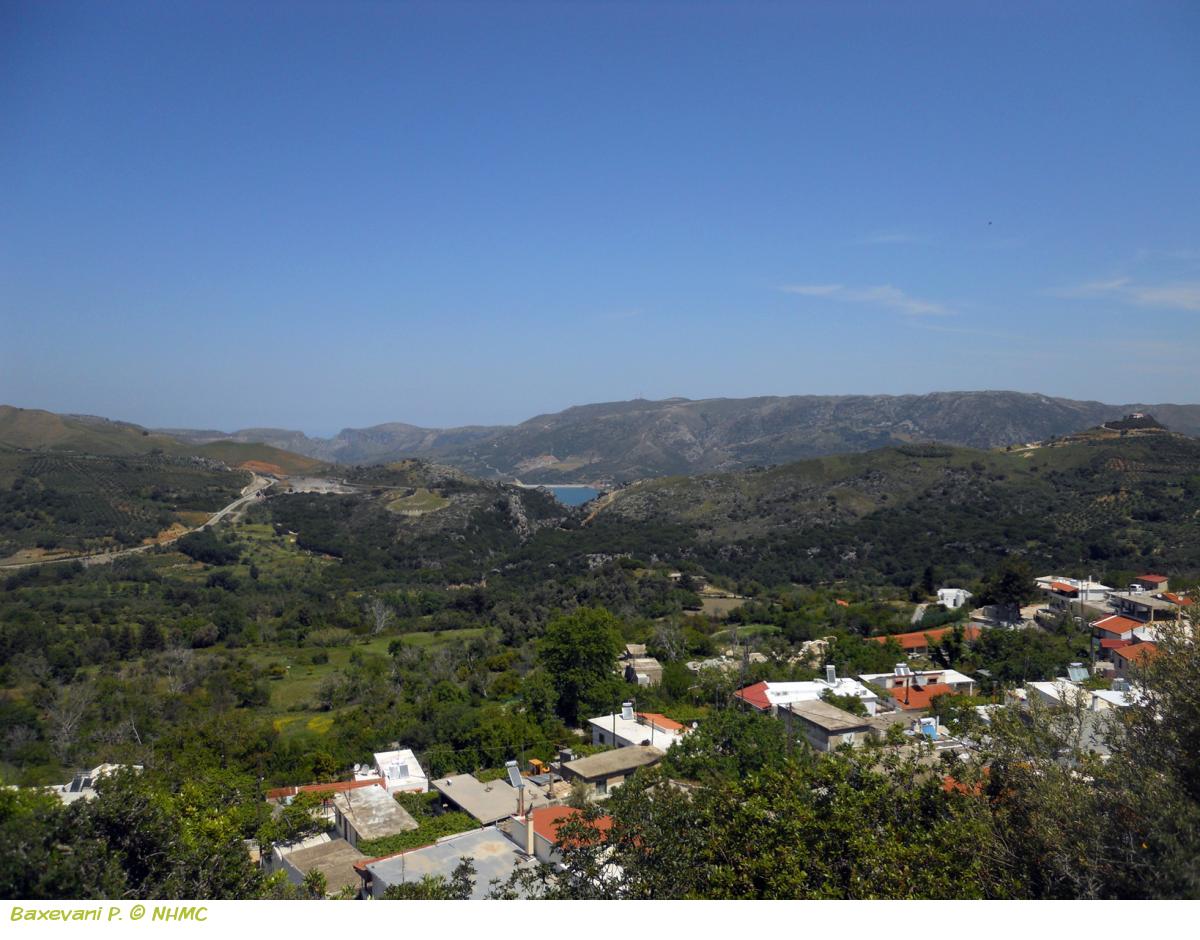 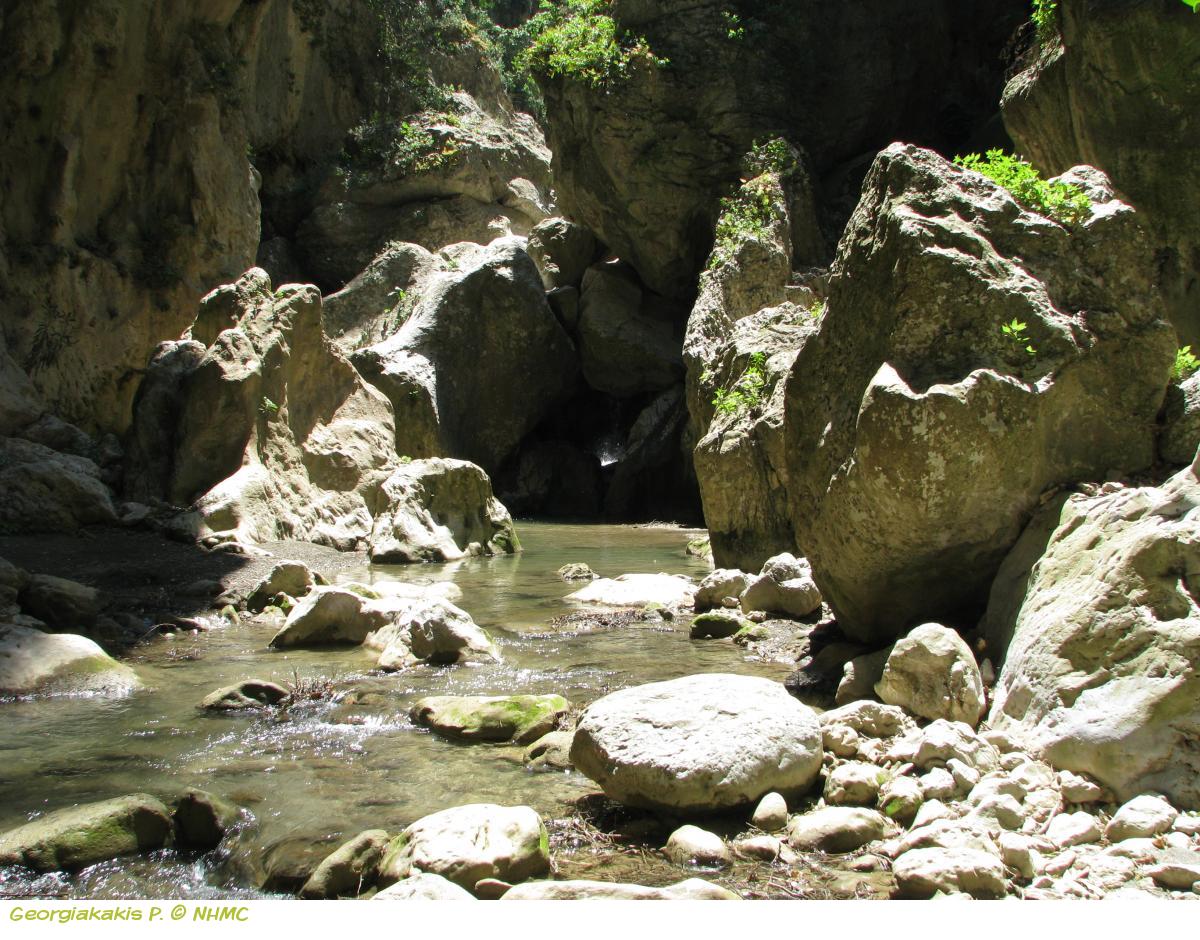 Προστατευομενα πτηνα στο δ. ΑΜΑΡΙου
Εκατοντάδες είδη (μόνιμα ή μεταναστευτικά)
Δεκάδες είδη χαρακτηρισμού (κοκκαλάς, όρνιο, χρυασετός, σπιζαετός κ.α.)
Δεκάδες σπάνια ή πολύ σπάνια για την Ευρώπη
Πολύ σημαντικοί πληθυσμοί 
Μέτρια κατάσταση διατήρησης
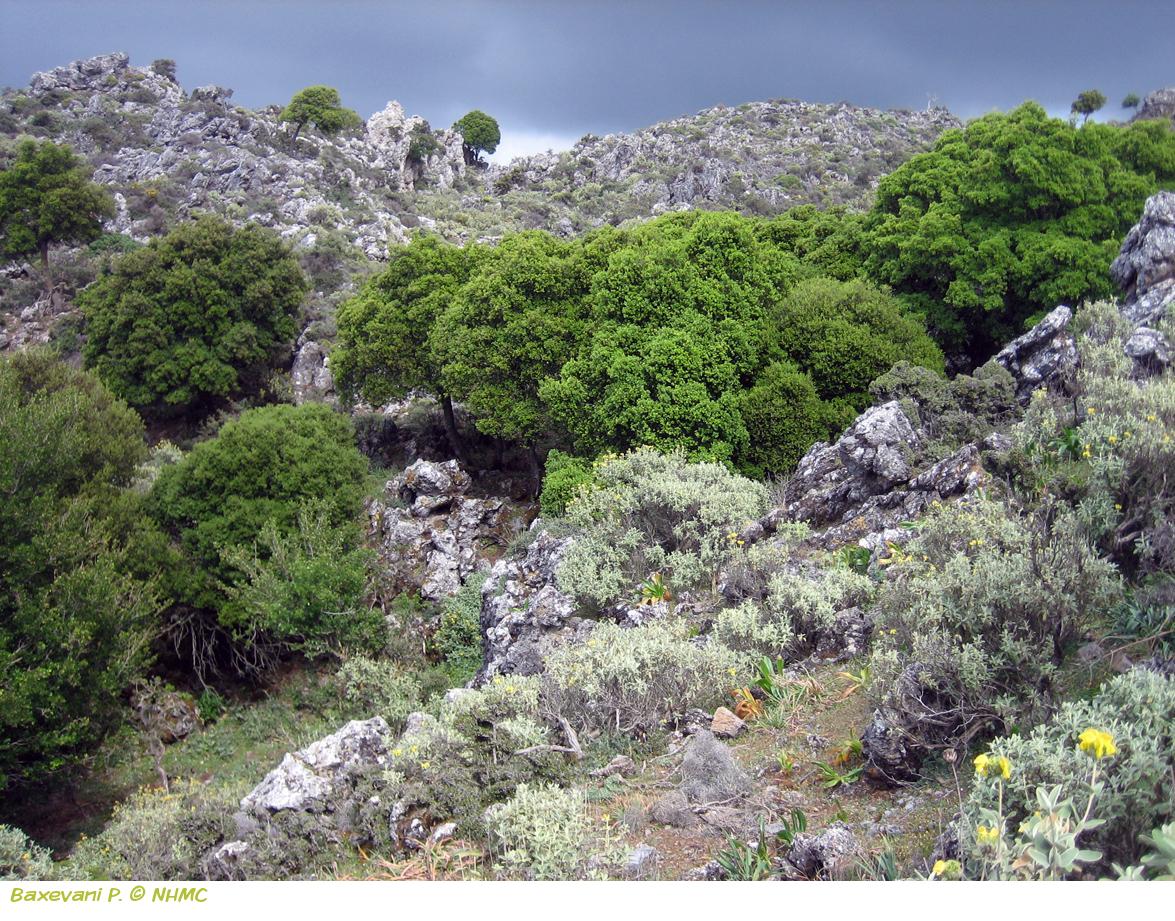 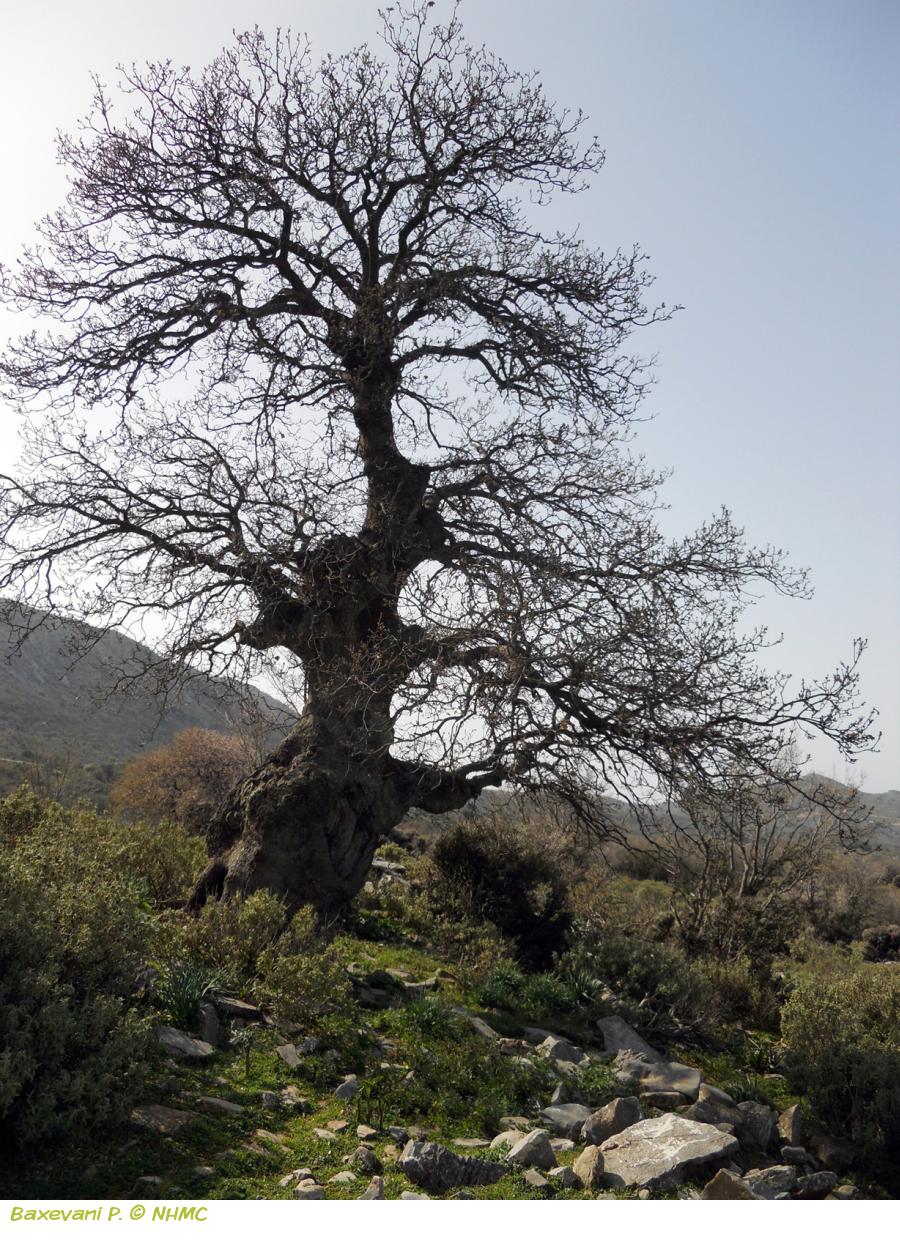 Λοιπα Προστατευομενα ειδη στο δ. ΑΜΑΡΙου
Δεκάδες σπάνια και ενδημικά φυτά (πλουμί, βιόλες, τουλίπες, υπερικό κ.α.)
Οι υπηρεσίες οικοσυστημάτων είναι τα οφέλη που αποκτούν οι άνθρωποι από τα οικοσυστήματα (Millennium Ecosystem Assessment, 2005  - ΟΗΕ)
Διατήρησης + Ρύθμισης

Παροχής

Πολιτισμού
ΥΠΗΡΕΣΙΕΣ ΔΙΑΤΗΡΗΣΗΣ + ΡΥΘΜΙΣΗΣ
Κύκλος αέρα - δέσμευση CO2, ρύθμιση κλίματος
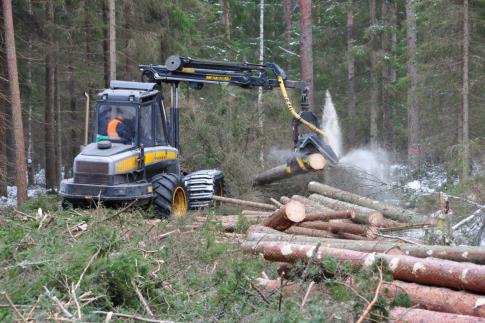 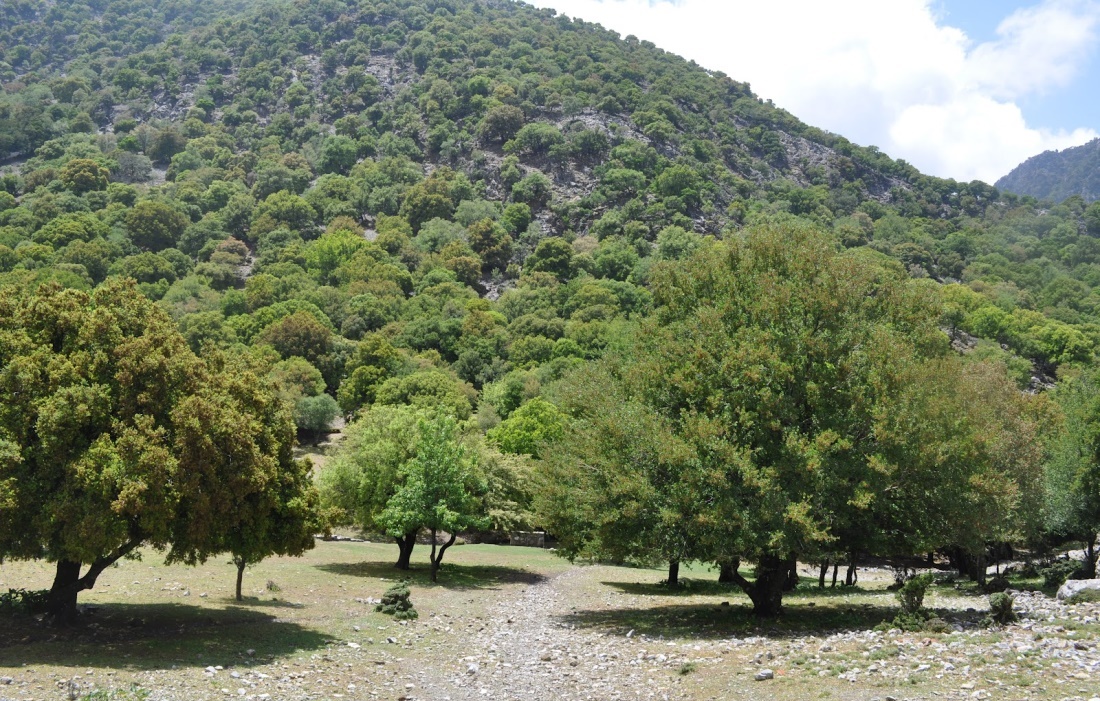 Επικονίαση από έντομα, πουλιά
ΥΠΗΡΕΣΙΕΣ ΔΙΑΤΗΡΗΣΗΣ + ΡΥΘΜΙΣΗΣ
Κύκλος νερού
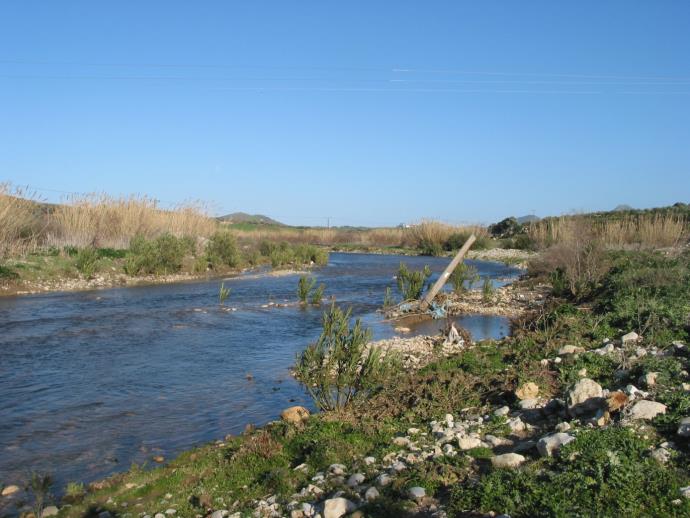 3290 Ποταμοί της Μεσογείου με περιοδική ροή […] 
8310 Σπήλαια των οποίων δεν γίνεται τουριστική εκμετάλλευση
92C0 Δάση Platanus orientalis και  […] (ανατολική Ευρώπη)
ΥΠΗΡΕΣΙΕΣ ΔΙΑΤΗΡΗΣΗΣ + ΡΥΘΜΙΣΗΣ
Κύκλοι θρεπτικών συστατικών
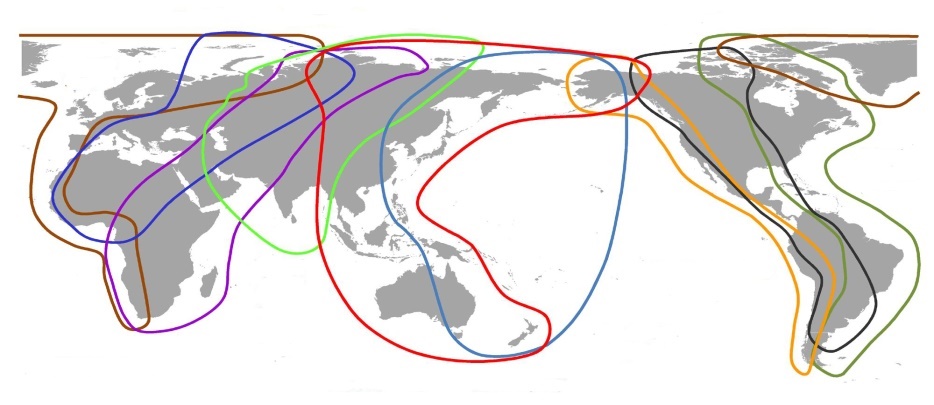 Πουλιά (μεταναστευτικά και μη)
Εδαφογένεση
Εδαφοπανίδα
Μικροοργανισμοί
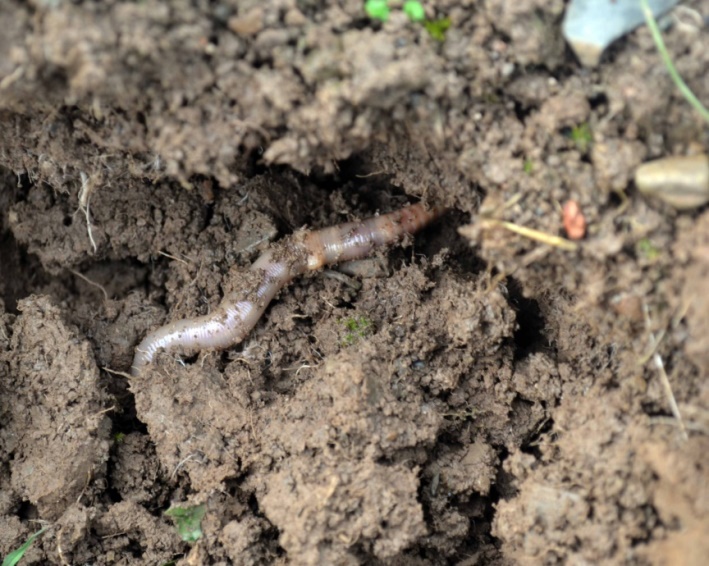 ΥΠΗΡΕΣΙΕΣ ΔΙΑΤΗΡΗΣΗΣ + ΡΥΘΜΙΣΗΣ
Έλεγχος επιβλαβών ειδών
	Οφέλη στη γεωργία – κτηνοτροφία
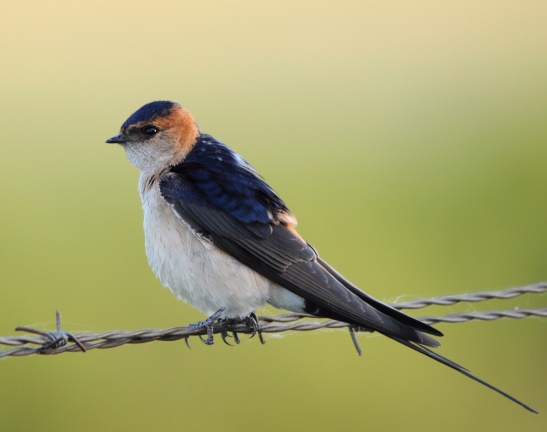 Οικον. αξία κατανάλωσης επιβλαβών εντόμων από σπίνους: $ 1820/τχλμ. (Τέξας – ΗΠΑ)

Οικον. αξία κατανάλωσης επιβλαβών εντόμων από νυχτερίδες 4 – 50 δις $ (ΗΠΑ)
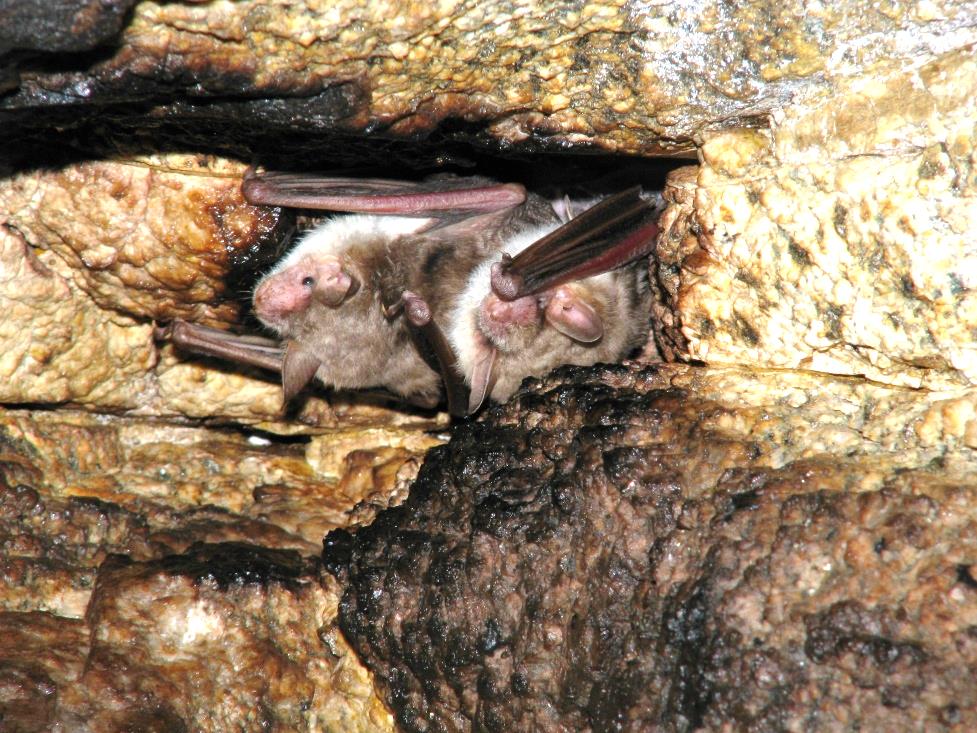 ΥΠΗΡΕΣΙΕΣ ΔΙΑΤΗΡΗΣΗΣ + ΡΥΘΜΙΣΗΣ
Αποδόμηση νεκρής οργανικής ύλης
	Οφέλη στη γεωργία – κτηνοτροφία & υγεία
Ανακύκλωση 25% των αστικών σκουπιδιών (Υεμένη)
Μείωση 99% του πληθυσμού 1 εκ. Όρνιων στην Ινδία
6 φορές αύξηση αδέσποτων σκύλων και περιστατικών λύσσας - Υγειονομικό κόστος 1993-2006: $ 34 δις (Ινδία)
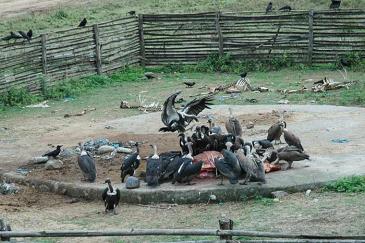 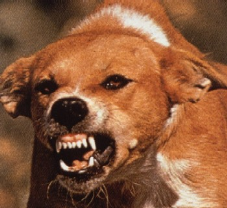 ΥΠΗΡΕΣΙΕΣ ΔΙΑΤΗΡΗΣΗΣ + ΡΥΘΜΙΣΗΣ
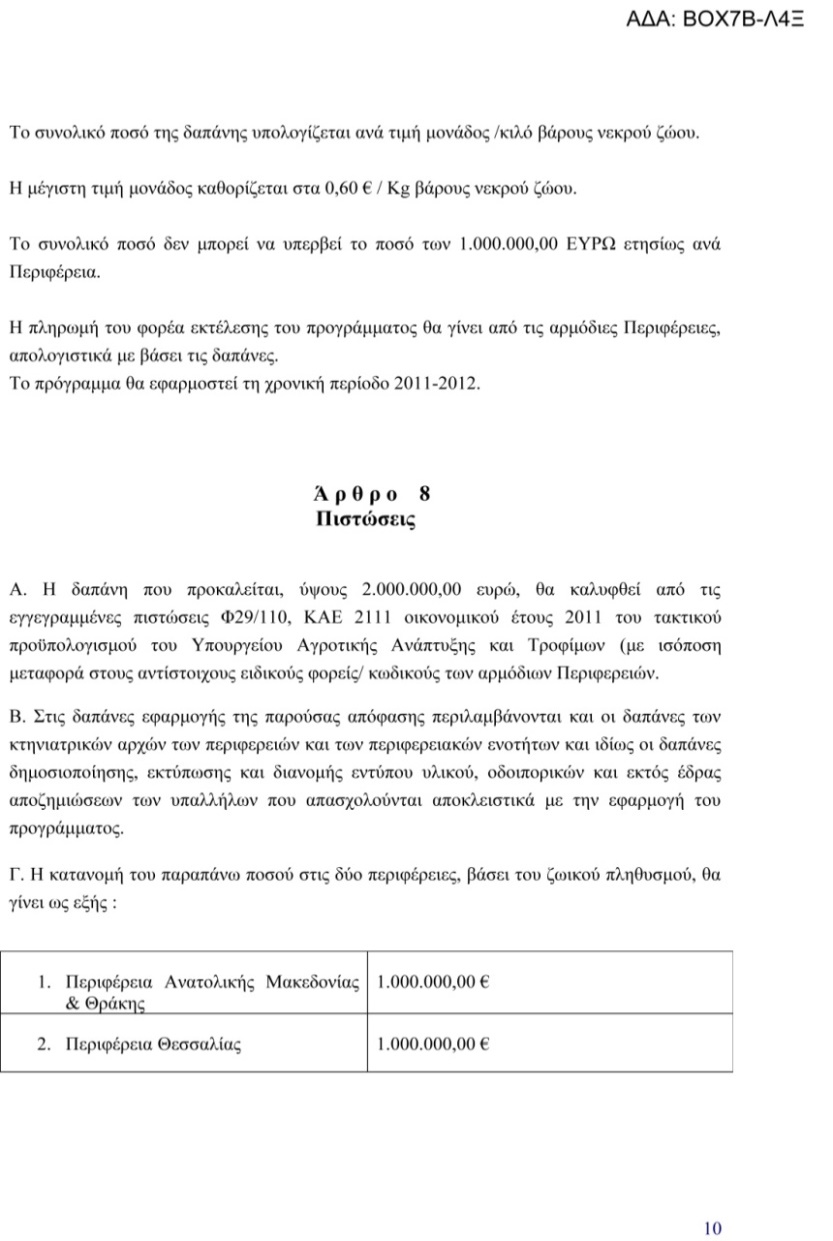 Αποδόμηση νεκρής οργανικής ύλης
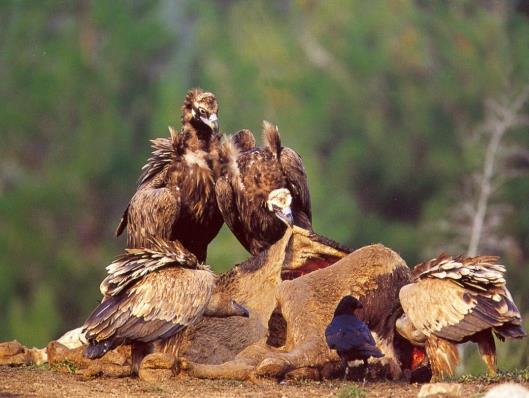 Σύνολο 2.000.000 € !!!!
Παραδείγματα από την Κρήτη
Όρνιο: Ένα ζευγάρι (μαζί με το νεοσσό) καταναλώνει 400 kg / έτος (100% κρέας). 
	Ο πληθυσμός της Κρήτης καταναλώνει ετησίως 65-80 τόνους κρέατος, δηλαδή το 25-	30% της νεκρής βιομάζας που παράγεται στο νησί.
Γυπαετός: Ένα ζευγάρι (μαζί με το νεοσσό) καταναλώνει 350 kg / έτος (90% κόκαλα)
Νανόμπουφος: 45 άτομα σε χειμερινή κούρνια στην Μεσαρά κατανάλωσαν 7500 ποντίκια σε 6 μήνες
Τυτώ (Ζάρα): Ένα ζευγάρι (για μία γέννα) καταναλώνει 2500 ποντίκια / έτος (αν υπάρχει τροφή 2 γέννες / έτος)
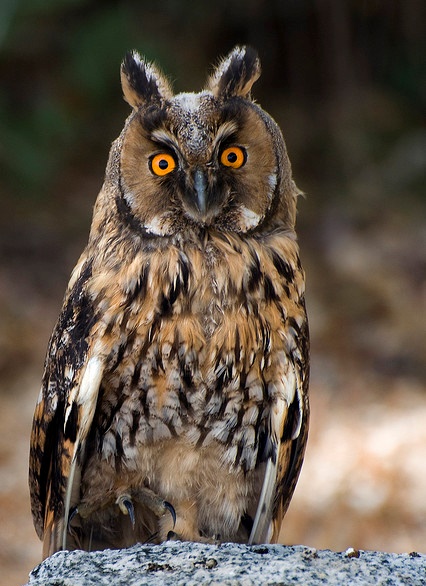 Νανόμπουφος (Asio otus)
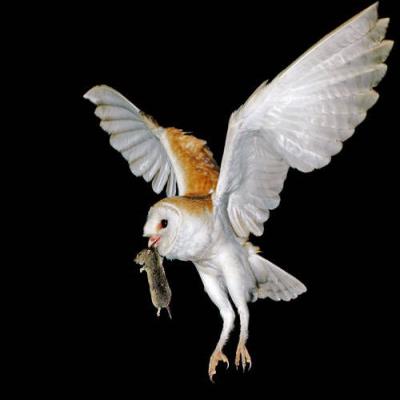 Τυτώ (Tyto alba)
ΥΠΗΡΕΣΙΕΣ ΠΑΡΟΧΗΣ
Νερό και αέρας
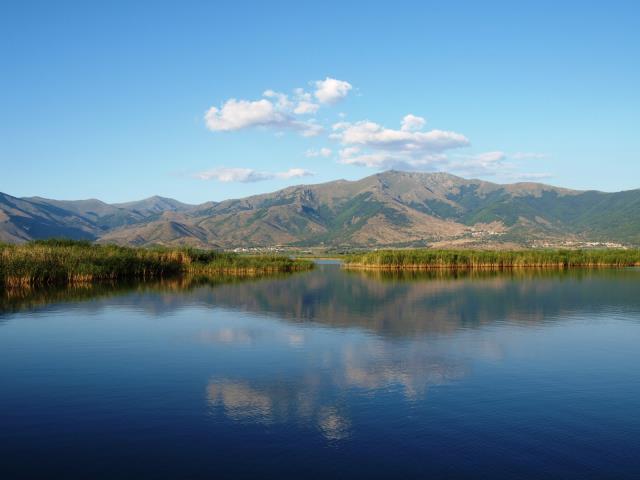 ΥΠΗΡΕΣΙΕΣ ΠΑΡΟΧΗΣ
Τροφή (βότανα, βολβοί, μανιτάρια, σαλιγκάρια, κυνήγι, ψάρια κ.α.)
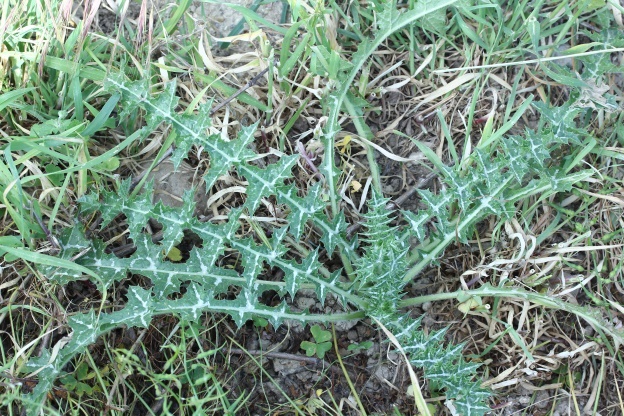 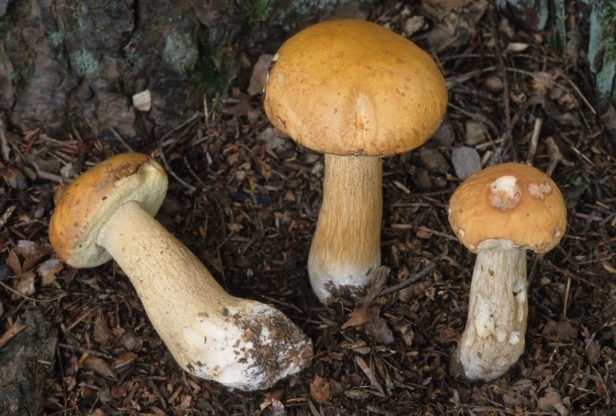 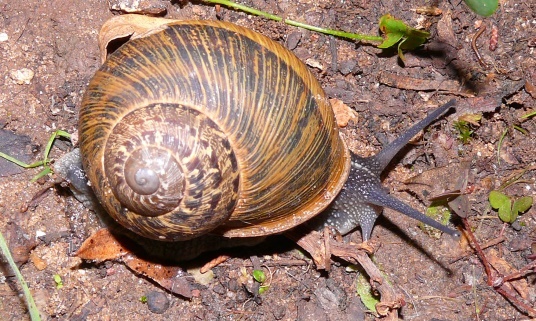 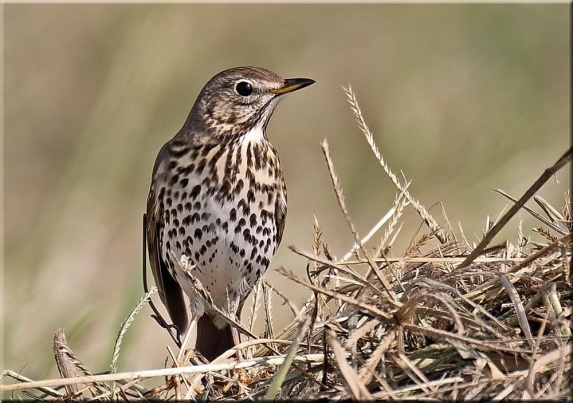 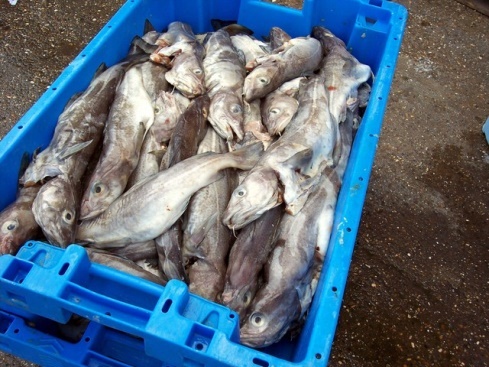 Τα υγιή φυσικά οικοσυστήματα μπορούν να είναι μία σημαντική, σταθερή & ανεξάρτητη πηγή τροφής
ΥΠΗΡΕΣΙΕΣ ΠΑΡΟΧΗΣ
Πρώτες ύλες (έδαφος, κοπριά, τύρφη, ξυλεία, οστά και κέρατα, φτερά, δέρματα κ.α.)
Κοπριά πουλιών & νυχτερίδων
Ξύλο αμπελιτσιάς, πρίνου, αζίλακα
Σκαρόφτερα κτλ.
ΥΠΗΡΕΣΙΕΣ ΠΑΡΟΧΗΣ
Φαρμακευτικές ουσίες (παραδοσιακή ιατρική, θεραπευτικά βότανα κ.α.)
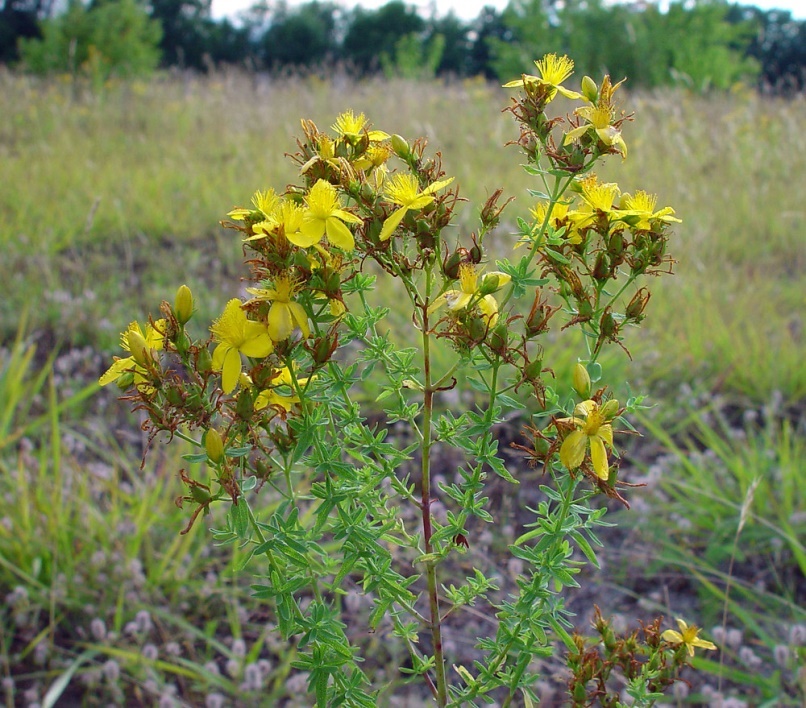 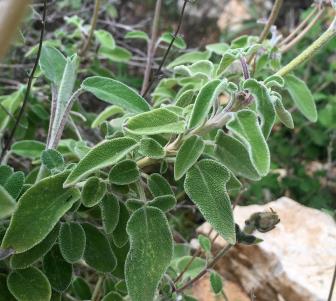 ΥΠΗΡΕΣΙΕΣ ΠΟΛΙΤΙΣΜΟΥ
Λαϊκή τέχνη και καθημερινή ζωή
Διεθνή καλλιτεχνικά ρεύματα
Επιστημονική έρευνα και εκπαίδευση
Θεραπευτικές πρακτικές (οικοθεραπεία κ.α.)
Αθλήματα φύσης, αναψυχή, οικοτουρισμός
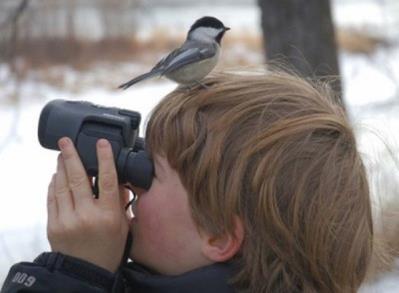 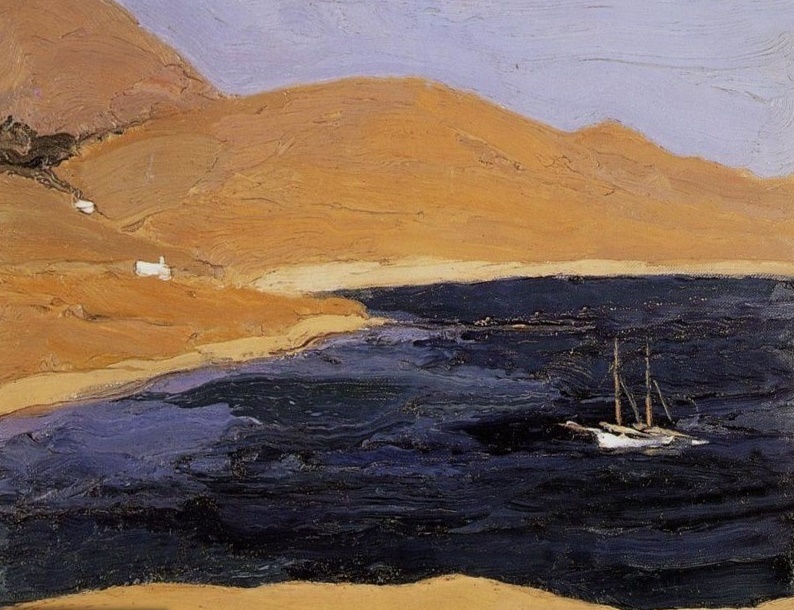 ΥΠΗΡΕΣΙΕΣ ΠΟΛΙΤΙΣΜΟΥ
Congress Avenue Bridge in Austin, Texas (USA)
1.5 εκ νυχτερίδες
100.000 επισκέπτες
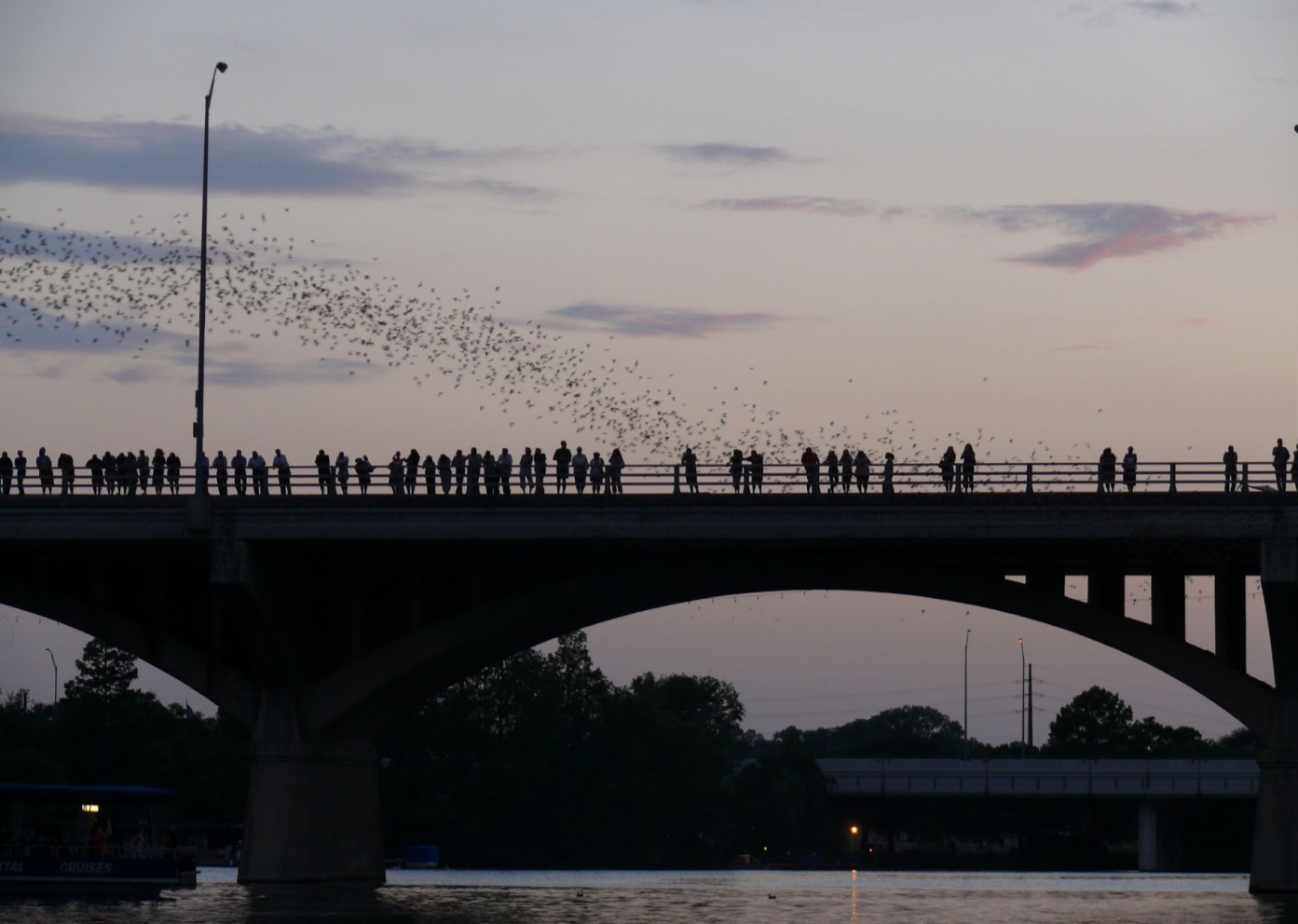 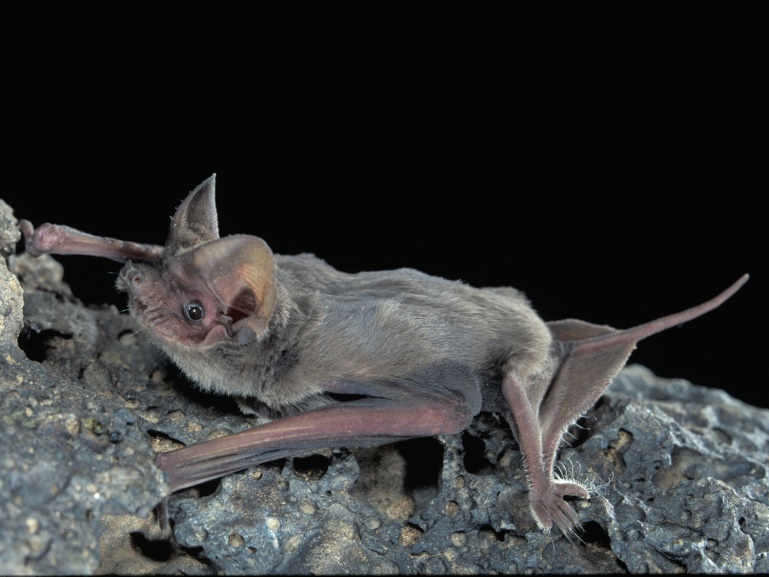 ΥΠΗΡΕΣΙΕΣ ΠΟΛΙΤΙΣΜΟΥ
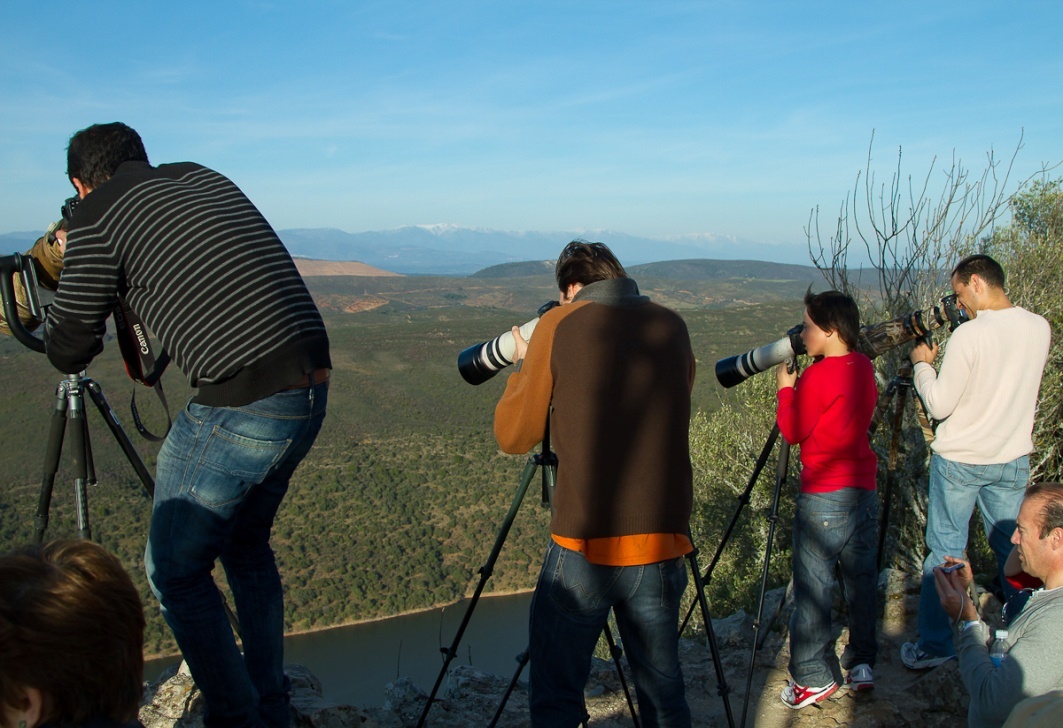 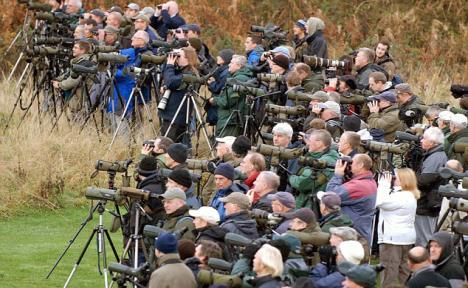 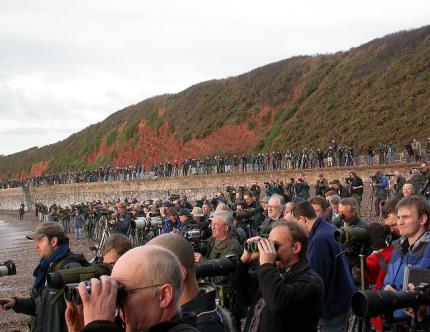 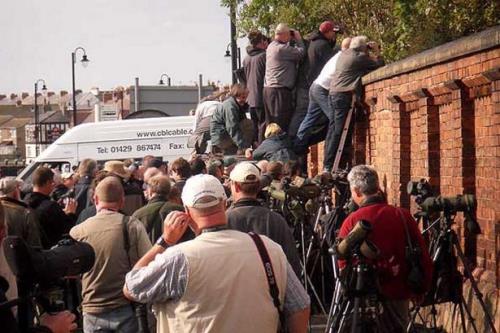 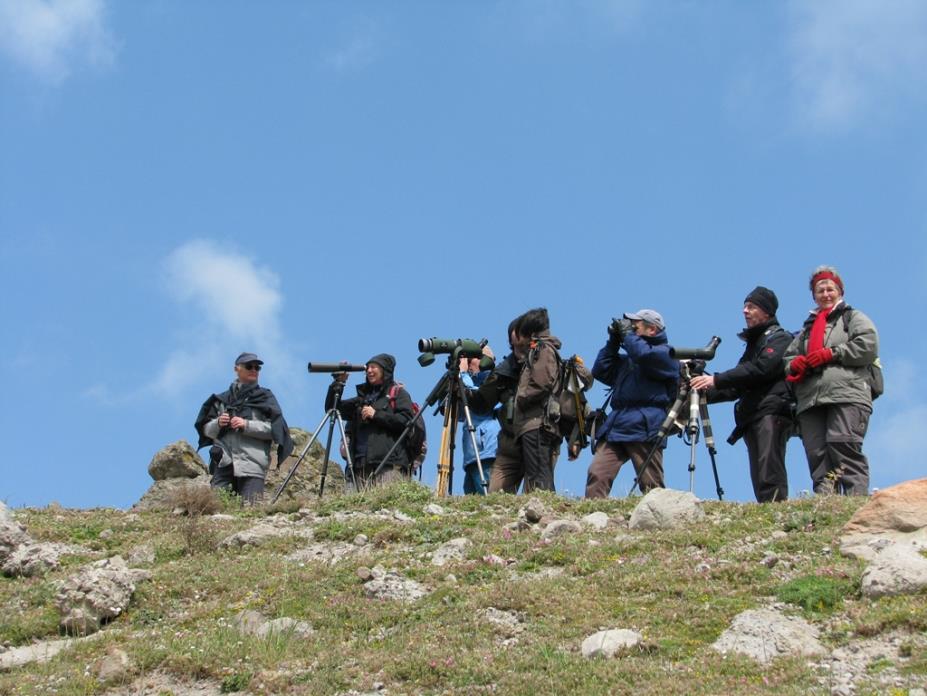 Η προστασία των Όρνιων στη Μεσόγειο, έχει επιφέρει οικονομικά οφέλη από την ανάπτυξη του οικοτουρισμού (400-800 € άτομο / εβδομάδα) μέσω της παρατήρησης και φωτογράφησης των πουλιών.
Λέσβος
  4000 ορνιθοπαρατηρητές το χρόνο.
  1.000.000 (εστίαση, διανυκτέρευση, ενοικίαση αυτοκινήτων).
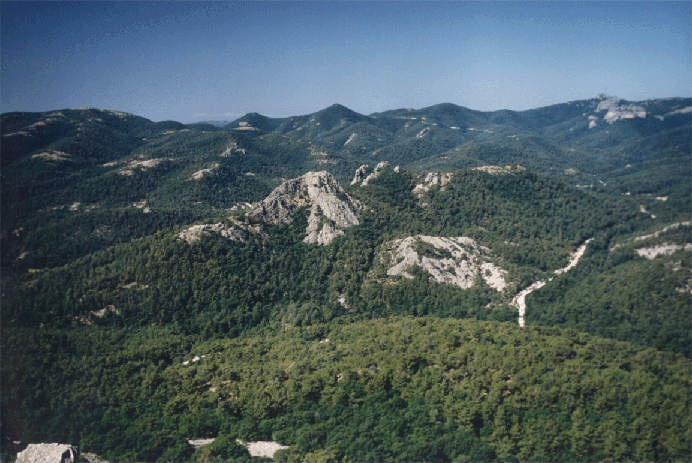 Πανεπιστήμια
Ερευνητικά Ιδρύματα
Νομαρχία Έβρου
Τοπικό γραφείο περιβάλλοντος
Πυροσβεστικό Κλιμάκιο Σουφλίου
Δήμοι Σουφλίου και Τυχερού
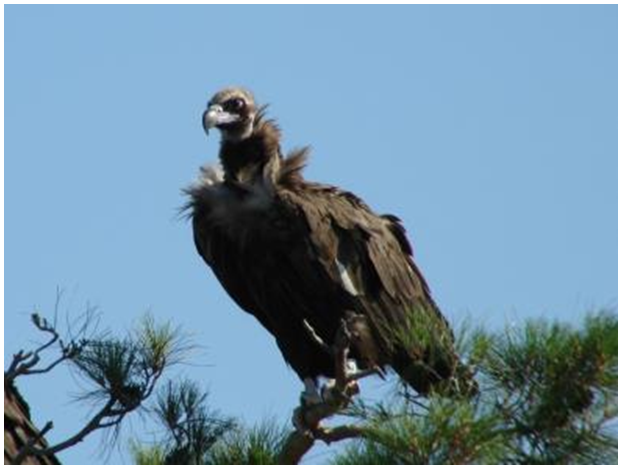 Δημοτική 
Επιχεί/ση Δαδιάς
Περιφέρεια Αν. Μακεδονίας & Θράκης
Δημοτική 
Επιχεί/ση Τυχερού
Δασαρχείο Σουφλίου
Κυνηγετικός Σύλλογος Σουφλίου
Δημοσυνεταιριστική ΑΕ
WWF Ελλάς
Φορέας
Υποδομές & Ενέργειες
Αποτελέσματα
- Ξενώνας
Εξοπλισμός δασικού οικήματος ως χώρου 
	φιλοξενίας εθελοντών - ερευνητών
1. Αύξηση επισκεπτών
WWF Ελλάς 
Πρόγραμμα Δαδιάς
(1994: 1806 άτομα
2002 : 45.000 άτομα)
- Εκπαίδευση ξεναγών
- Εθελοντικές κατασκηνώσεις
2. Ευαισθητοποίηση
- Εκδόσεις
3. Παροχή υπηρεσιών
- Σεμινάρια
Νομαρχία Έβρου 
Υ.ΠΕ.ΧΩ.ΔΕ
Δασαρχείο
4. Δημιουργία θέσεων
- Διαφήμιση
εργασίας
- Κατασκευή Νέου Κέντρου Ενημέρωσης
- Επέκταση Παρατηρητηρίου
5. Μείωση της ανεργίας
- Δημιουργία κλουβιών φιλοξενίας
6. Μείωση της εσωτερικής
μετανάστευσης
τραυματισμένων πουλιών
Δημοτική 
Οικοτουριστική
Επιχείριση Δαδιάς
7. Προώθηση συνεργασίας
- Αναψυκτήριο
μεταξύ τοπικών φορέων
Διαδρομές με λεωφορείο στο 
	Παρατηρητήριο
- Ξενάγηση στο Παρατηρητήριο
ΥΠΗΡΕΣΙΕΣ ΠΟΛΙΤΙΣΜΟΥ
Riaza River Gorges (Ισπανία)
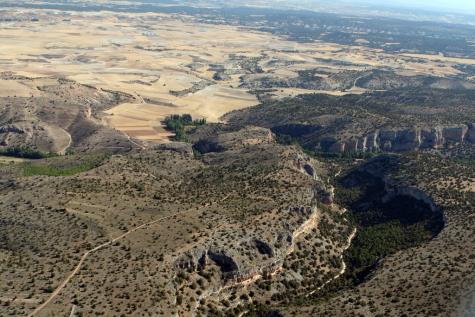 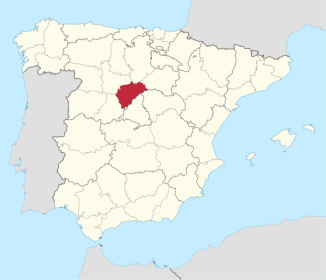 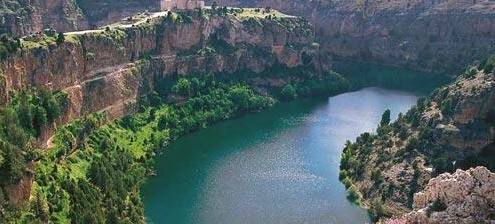 Μήκος: 22 km
   Έκταση: 6.92 0 ha
  Πληθυσμός: 149.000
   10.000 θέσεις εργασίας
   6-7% ΑΕΠ
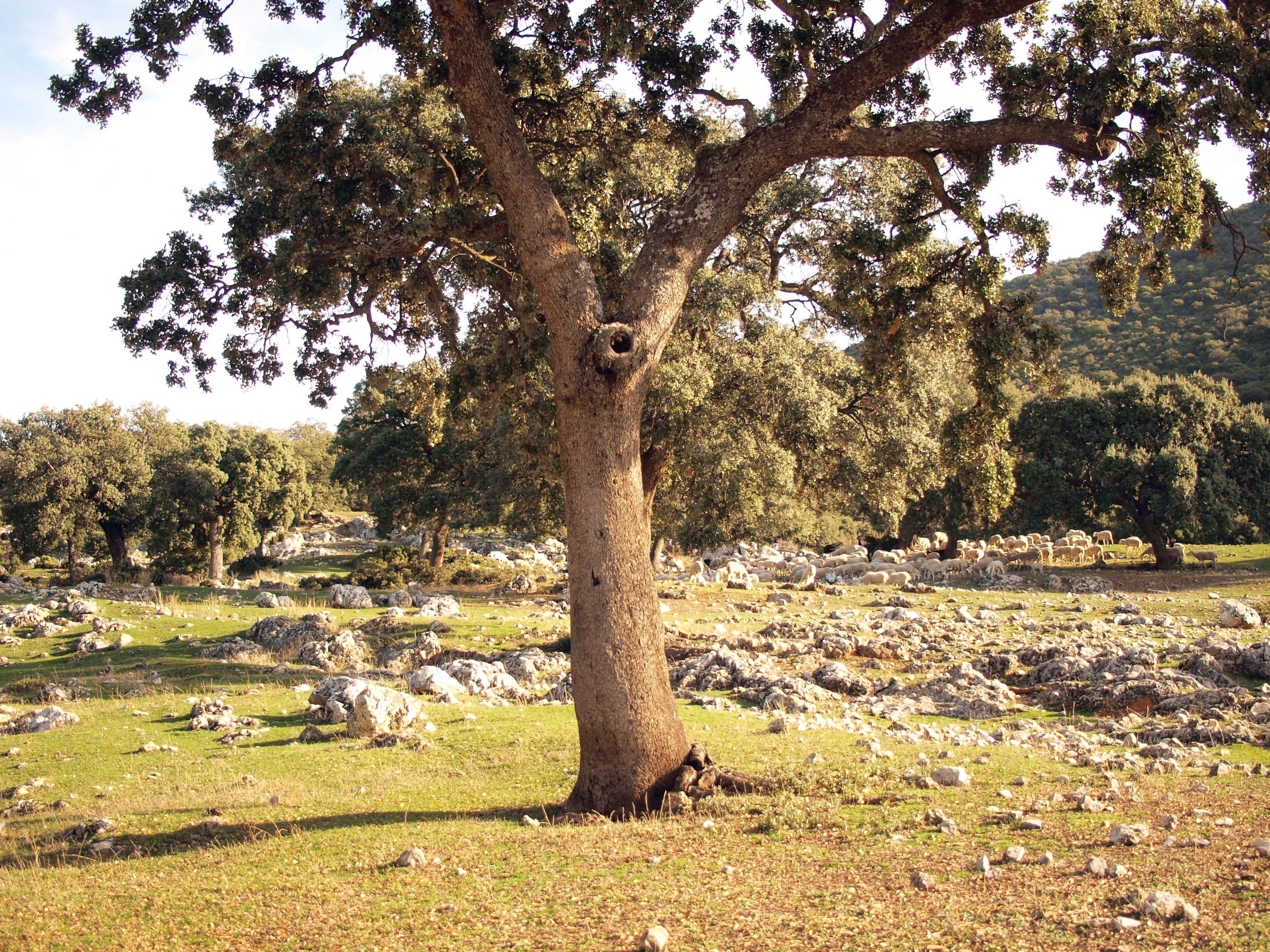 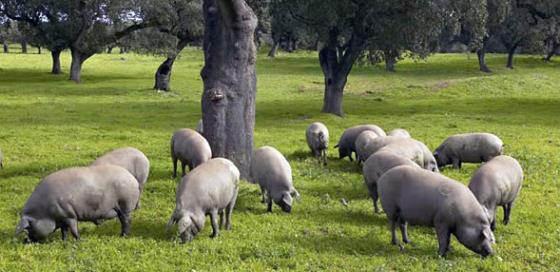 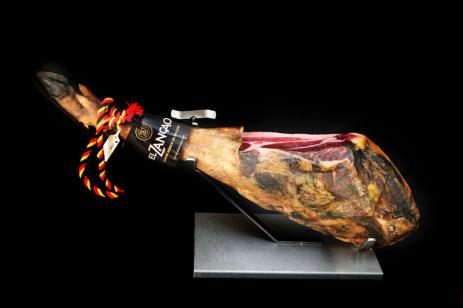 ΥΠΗΡΕΣΙΕΣ ΠΟΛΙΤΙΣΜΟΥ
Πάρκο Abruzzo (Ιταλία)
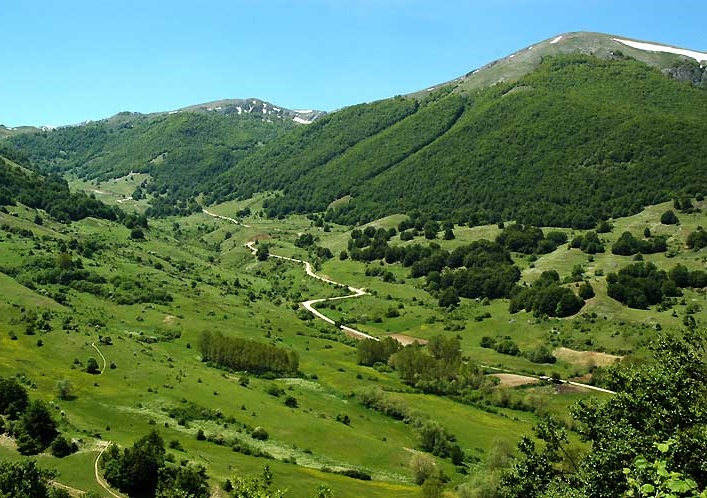 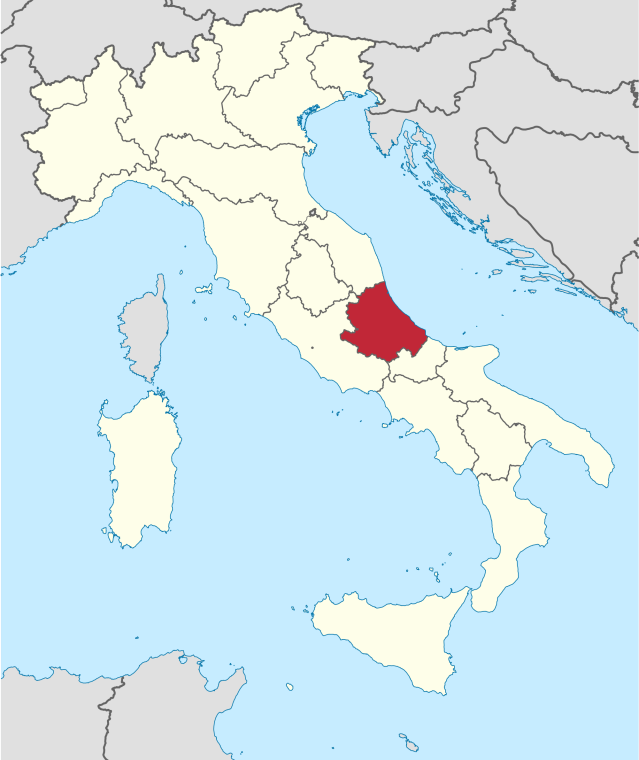 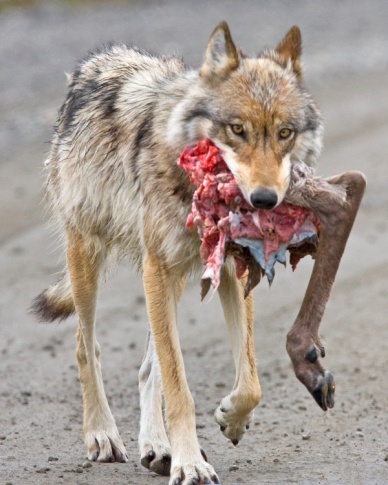 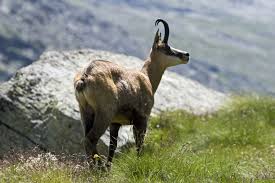 Έκταση: 49600 ha
  Πληθυσμός: 20.000 (21 χωριά)
   > 2.000.000 επισκέπτες/ /έτος
   150.000.000  €/ έτος
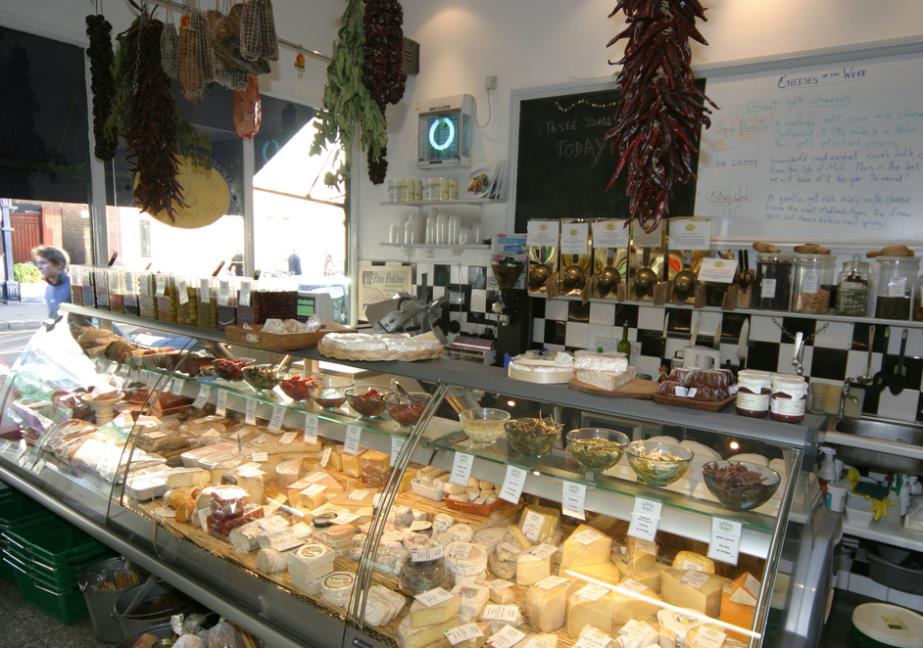 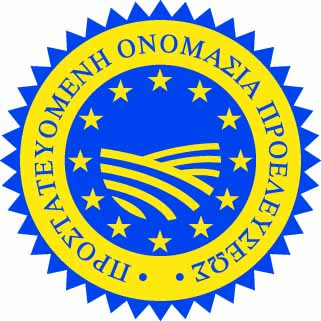 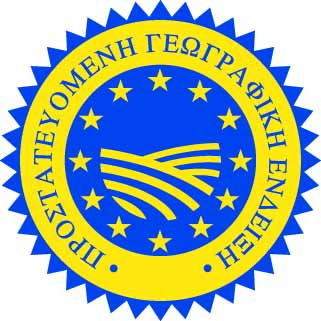 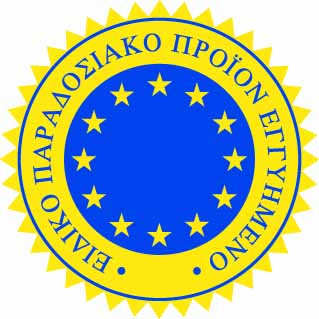 Αγροτική Πολιτική Ποιότητας 
(Quality Policy)
Νομοθετική/ θεσμοθετική υποστήριξη της ταυτοποίησης/ εμπορίας συγκεκριμένων προϊόντων υψηλής ποιότητας, συνήθως με έντονο τοπικό χαρακτήρα. 

Η ΕΕ έχει θεσμοθετήσει ήδη από το 1992 το πλαίσιο προώθησης & προστασίας τροφίμων (Κανονισμός 2081/92), που περιλαμβάνει τις κατηγορίες των προϊόντων: 

 Προστατευόμενης Ονομασίας Προέλευσης (ΠΟΠ) 
Προϊόντα των οποίων η παραγωγή, μεταποίηση και επεξεργασία πραγματοποιείται σε συγκεκριμένη γεωγραφική περιοχή, με συγκεκριμένη διαδικασία.

 Προστατευόμενης Γεωγραφικής Ένδειξης (ΠΓΕ) 
Προϊόντα των οποίων η γεωγραφική ταυτότητα πρέπει να αφορά τουλάχιστον ένα από τα στάδια της παραγωγής, μεταποίησης και επεξεργασίας. Επιπλέον, χρειάζεται το προϊόν να επωφελείται του καλού του ονόματος. 
 
 Ειδικά Παραδοσιακά Προϊόντα Εγγυημένα (ΕΠΠΕ)
Ο όρος αυτός δεν αναφέρεται στην προέλευση του προϊόντος, αλλά αποσκοπεί στην ανάδειξη του παραδοσιακού του χαρακτήρα, όσο αφορά τη σύνθεση ή τον τρόπο παραγωγής.
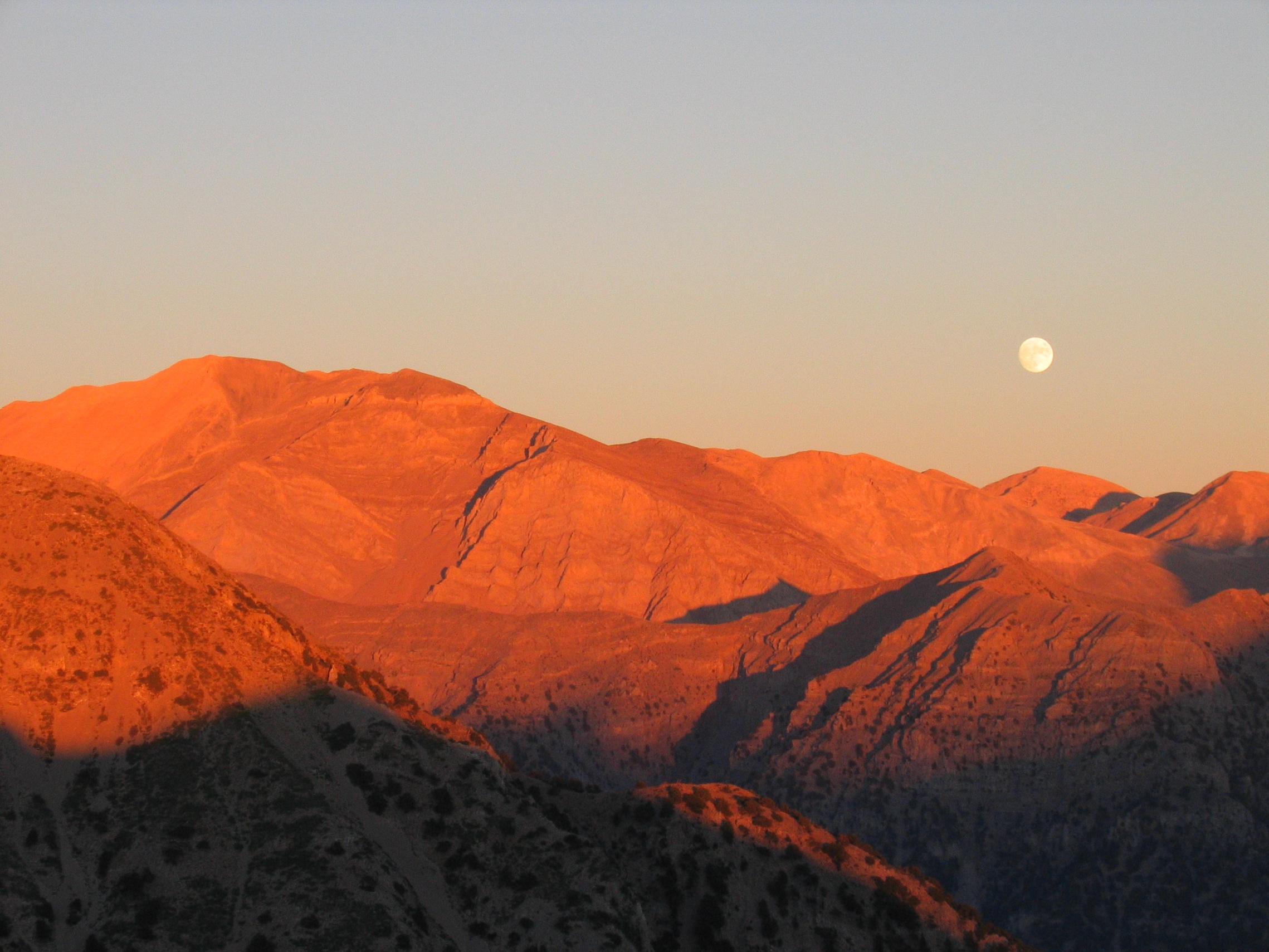 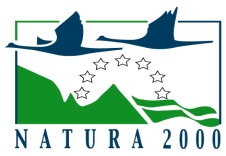 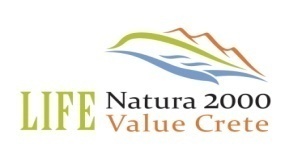 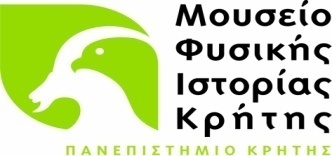 Σας ευχαριστώ πολύ για την προσοχή σας